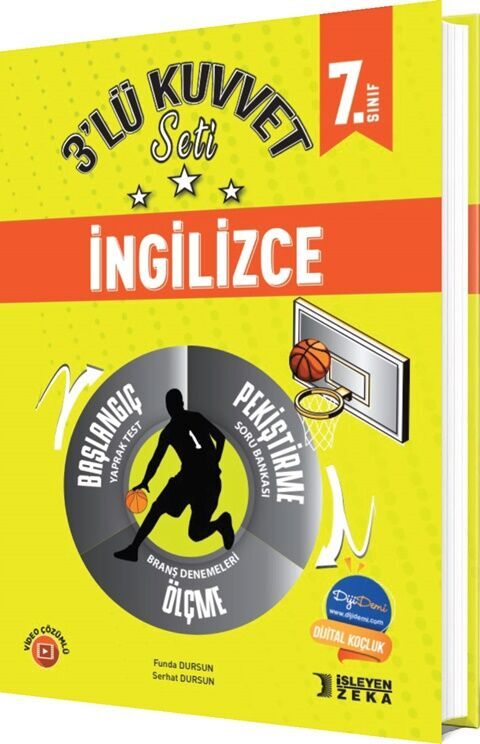 Bu sunum İşleyen Zeka’nın katkılarıyla hazırlanmıştır.
İşleyen Zeka örnek içeriklerine aşağıdaki linkten ulaşabilirsiniz:

https://www.egetolgayaltinay.com/contents/31/5
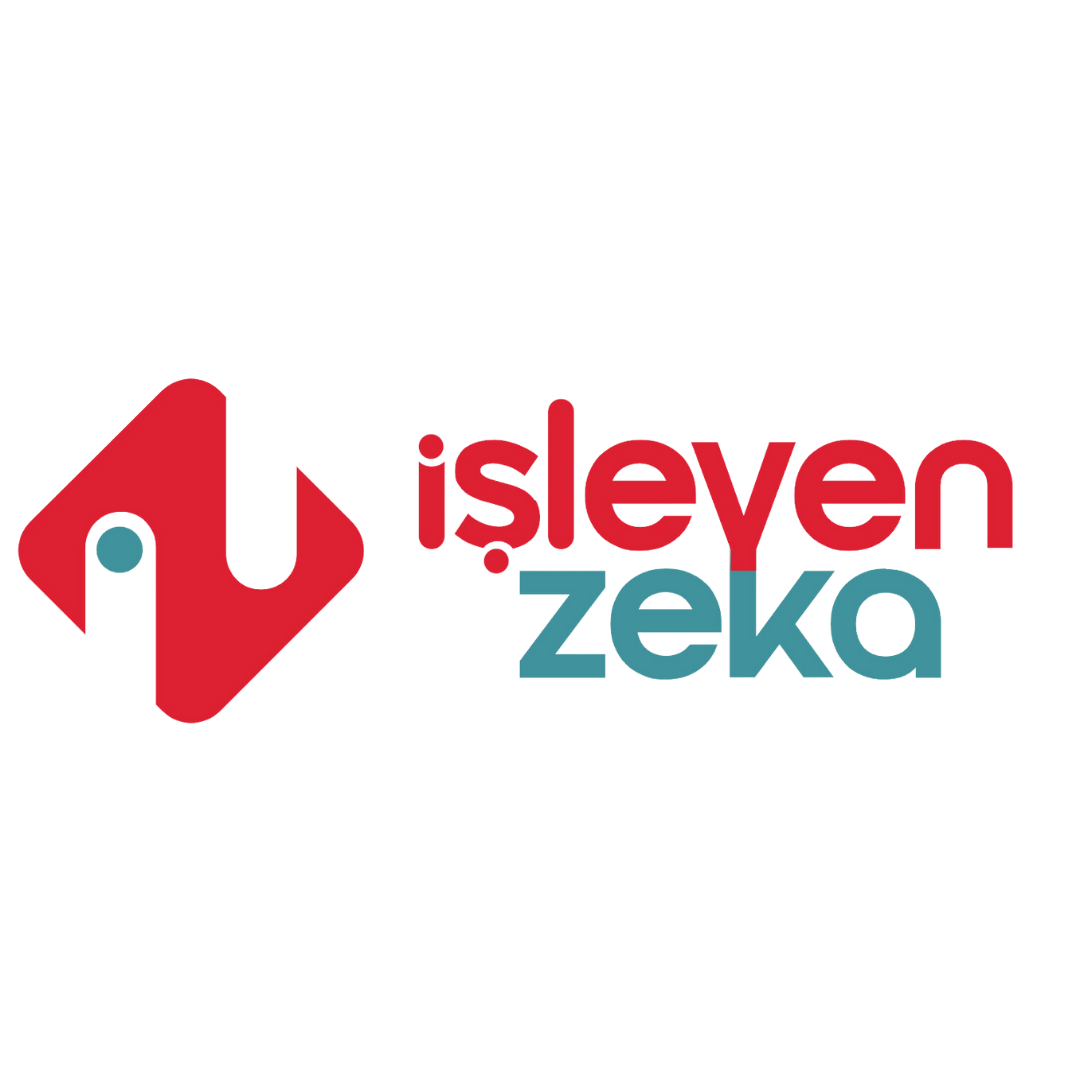 Verbs about Future Predictions
(Gelecek Tahminleri ile ilgili Fiiller)
Get retired
Win a medal
Travel
Create a company
Earn money
Emekli olmak
Madalya kazanmak
Seyahat etmek
Şirket kurmak
Para kazanmak
Go to university
Graduate
Be happy
Have a good career
Be healthy
Üniversiteye gitmek
Mezun olmak
Mutlu olmak
İyi bir kariyere sahip olmak
Sağlıklı olmak
Konu ile ilgili oyuna aşağıdaki linkten ulaşabilirsiniz:

https://www.egetolgayaltinay.com/lessons/206
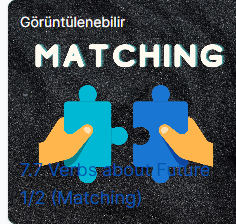 Live in a big city
Live in the countryside
Meet new people
Play an instrument
Get a scholarship
Büyük şehirde yaşamak
Kırsal bölgede yaşamak
Yeni insanlarla tanışmak
Bir enstrüman çalmak
Burs kazanmak
Run your own business
Go abroad
Start a band
Buy a car
Be famous
Yurt dışına gitmek
Bir müzik grubu kurmak
Bir araba satın almak
Ünlü olmak
Kendi işini yürütmek
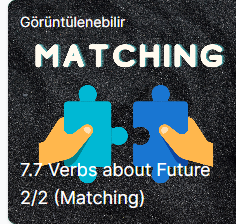 Konu ile ilgili oyuna aşağıdaki linkten ulaşabilirsiniz:

https://www.egetolgayaltinay.com/lessons/207
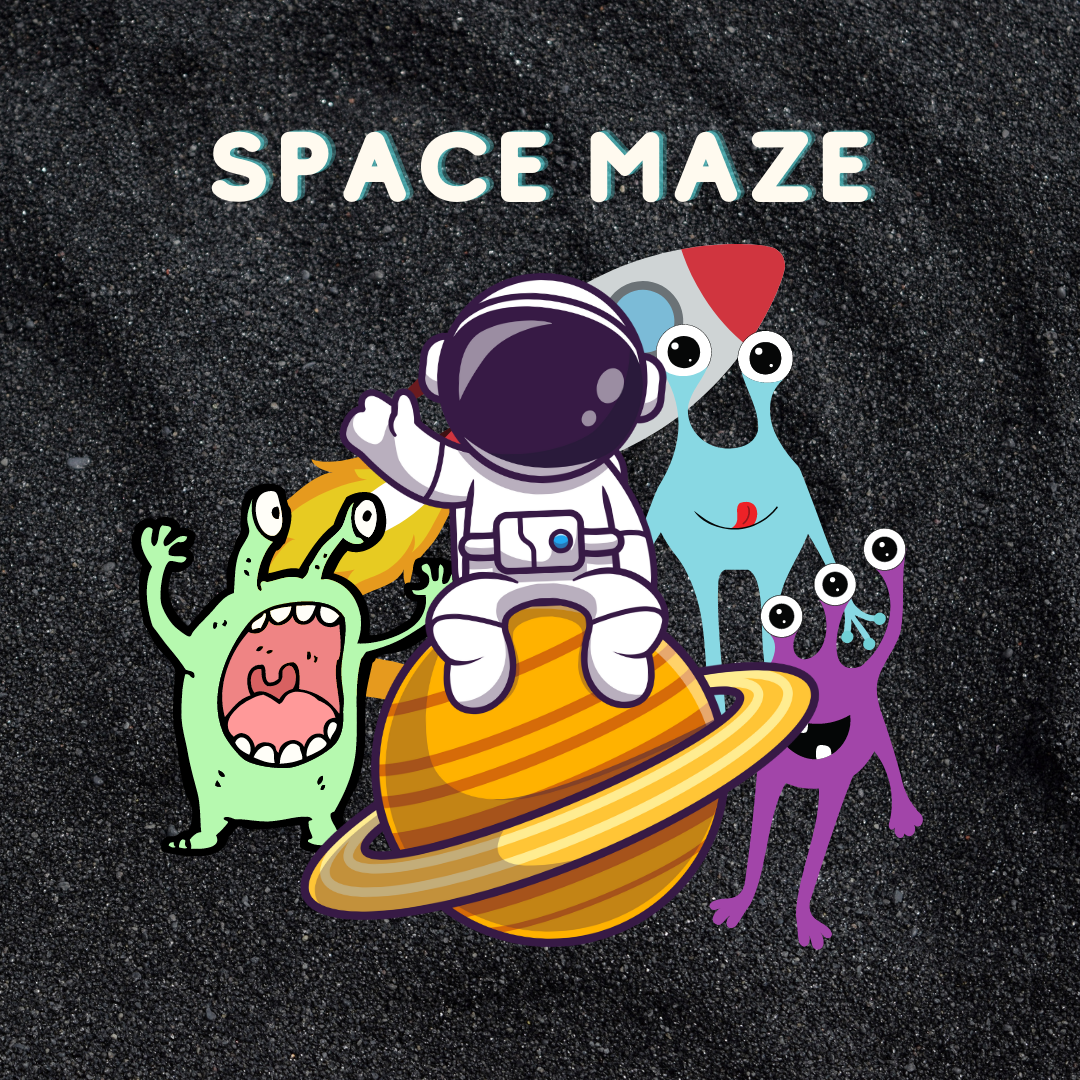 Konu ile ilgili oyuna aşağıdaki linkten ulaşabilirsiniz:

https://www.egetolgayaltinay.com/lessons/211
FUTURE TENSE
(Gelecek Zaman)
Important Time Expressions:
(Önemli Zaman İfadeleri)
Tomorrow:
Yarın
Next week:
Gelecek hafta
Next month:
Gelecek ay
Next year:
Gelecek sene
In the future:
Gelecekte
In my 50’s:
Ellili yaşlarımda
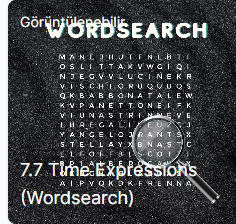 Konu ile ilgili oyuna aşağıdaki linkten ulaşabilirsiniz:

https://www.egetolgayaltinay.com/lessons/208
Gelecekte olacağını düşündüğümüz şeylerden bahsederken «will» yapısını kullanırız.
(Will = -acak, -ecek)
Positive Sentences (Olumlu Cümleler):
I will go to Paris tomorrow.
(Ben yarın Paris’e gideceğim.)
(Ahmet gelecek hafta projesini bitirecek.)
Ahmet will finish his project next week.
(Biz gelecek yıl ortaokuldan 
mezun olacağız.)
We’ll graduate from secondary school next year.
«Will» yapısı ’ll olarak da kısaltılabilir.
S + will + V1
Negative Sentences (Olumsuz Cümleler):
I will not go to school tomorrow.
(Ben yarın okula gitmeyeceğim.)
Mehmet won’t get retired next year.
(Mehmet gelecek yıl emekli olmayacak.)
S + will not + V1
«Will not» yapısı won’t olarak da kısaltılabilir.
S + won’t + V1
Questions (Soru Cümleleri):
Will you play guitar tomorrow?
(Sen yarın gitar çalacak mısın?)
-Yes, I will.
-No, I won’t.
(Evet, çalacağım.)
(Hayır, çalmayacağım.)
Soru cümlelerinde «Will» cümle başına getirilir.
Will + S + V1 ?
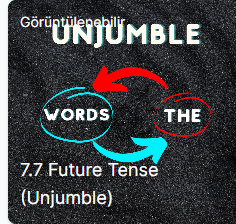 Konu ile ilgili oyuna aşağıdaki linkten ulaşabilirsiniz:

https://www.egetolgayaltinay.com/lessons/210
Expressions About Future Predictions
(Gelecek Tahminleri 
Hakkındaki İfadeler)
I hope …:
… umuyorum
(Çok fazla para kazanacağımı umuyorum.)
I hope I will earn a lot of money.
I suppose … :
Sanırım …
I suppose you will get married next year.
(Sanırım gelecek sene evleneceksin.)
I guess …:
… tahmin ediyorum.
(Beşiktaş’ın yarın kazanacağını tahmin ediyorum.)
I guess Beşiktaş will win tomorrow.
…’nın hayalini kuruyorum.
I dream of … :
(Ben doktor olmanın hayalini kuruyorum.)
I dream of becoming a doctor.
I believe …:
…’a inanıyorum.
I believe we will meet new people.
(Yeni insanlarla tanışacağımıza inanıyorum.)
I will probably… :
Ben muhtemelen ...-acağım.
(Ben muhtemelen kendi işimi yürüteceğim.)
I will probably run my own business.
Maybe …:
Belki …
Maybe I will live in the countryside in the future.
(Belki gelecekte kırsal bölgede yaşacağım.)
Definitely …:
Kesinlikle …
(Kesinlike otuzlarımda yurtdışına gideceğim.)
Definitely I will go abroad in my 30’s.
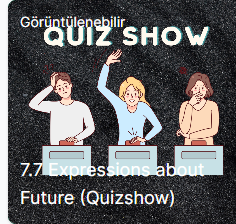 Konu ile ilgili oyuna aşağıdaki linkten ulaşabilirsiniz:

https://www.egetolgayaltinay.com/lessons/209
OTHER IMPORTANT WORDS
(DİĞER ÖNEMLİ KELİMELER)
Hayal
Uzay gemisi
Spaceship:
Dream:
Peaceful:
Huzurlu
Excellent:
Harika
Adalet
Justice:
Düşünce
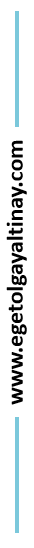 Opinion:
Tahmin etmek
Travel in time:
Zaman yolculuğu yapmak
Predict:
Evlenmek
Get married:
Ortadan kaybolmak
Disappear:
Adopt a pet:
Evcil hayvan sahiplenmek
Have children:
Çocuk sahibi olmak
Sorumluluk
Responsibility:
Gerçekleşmek
Happen:
Benefit:
Fayda, yarar
Be proud of (sb):
Gurur duymak
Şirket
Company:
4 yapraklı yonca
4-leaf clover:
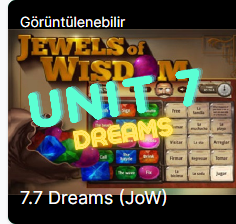 Ünite sonu kelime oyununa aşağıdaki linkten ulaşabilirsiniz:

https://www.egetolgayaltinay.com/lessons/212
SAMPLE
QUESTIONS
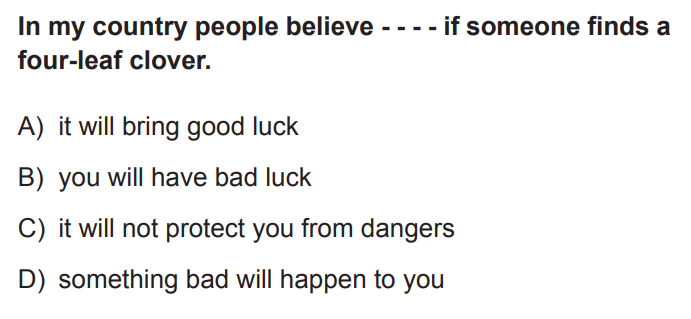 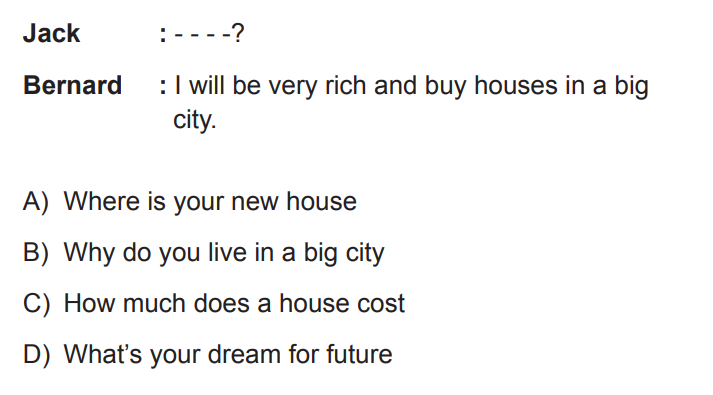 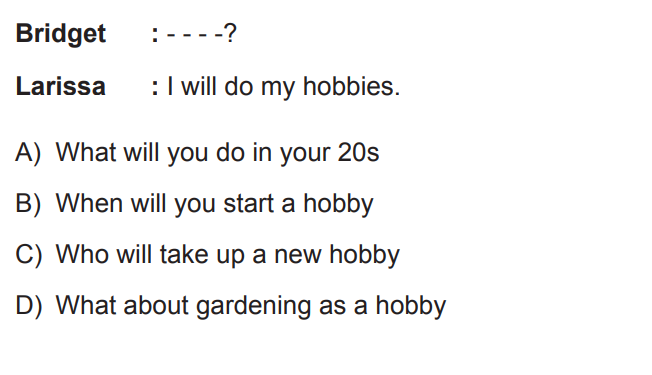 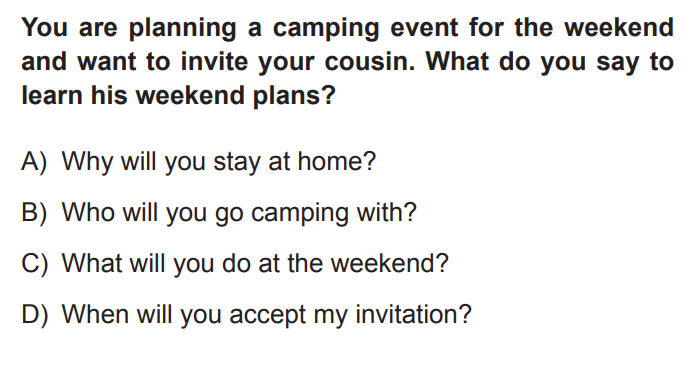 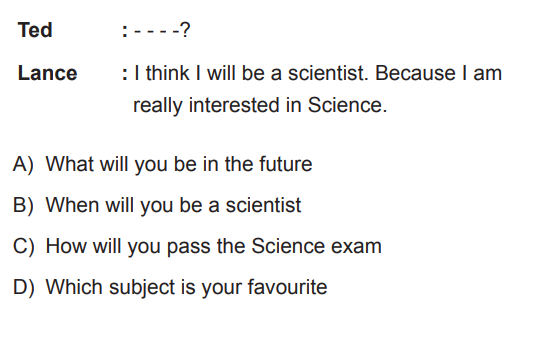 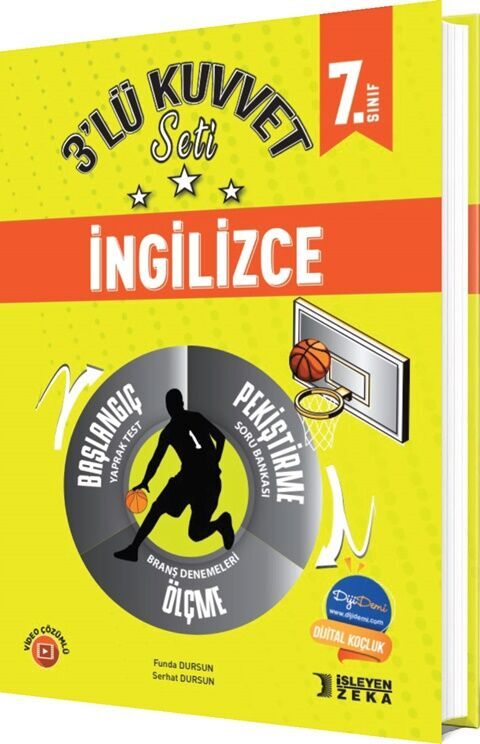 Sunuma katkılarından dolayı
İşleyen Zeka ailesine teşekkürler.
İşleyen Zeka içeriklerine aşağıdaki linkten ulaşabilirsiniz:
https://www.egetolgayaltinay.com/contents/31/5
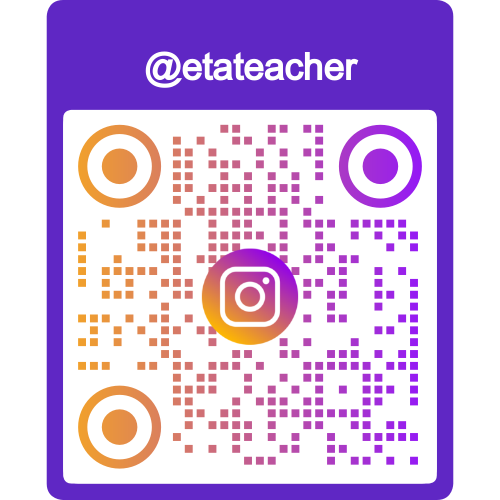 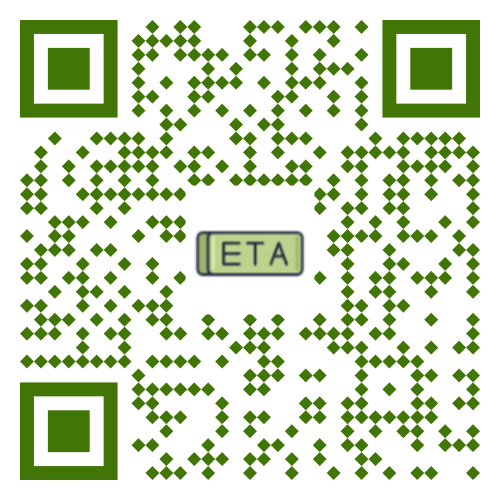 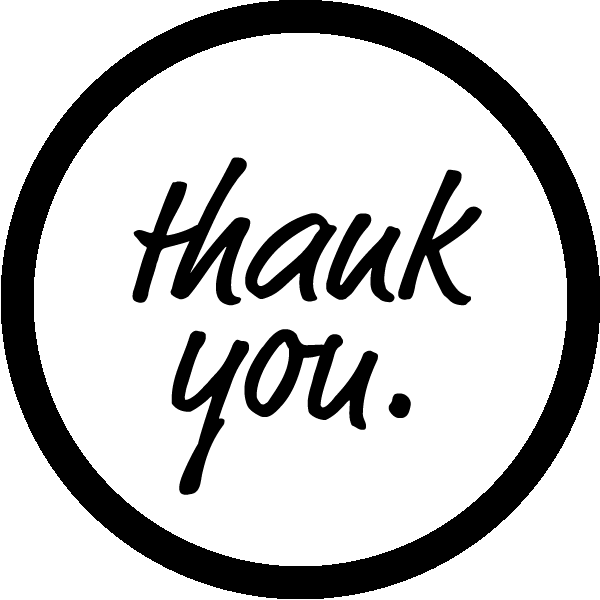 Ege Tolgay Altınay
Akköprü Ortaokulu  Tuşba/VAN
Bu, ve benzeri içerikler için:www.egetolgayaltinay.com adresini ziyaret edebilirsiniz.